What did you want to be when you were younger?
Time Scramble
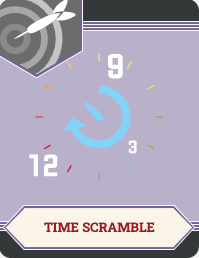 In your group, you will write down any jobs you wanted as a child. 

You will have five minutes.
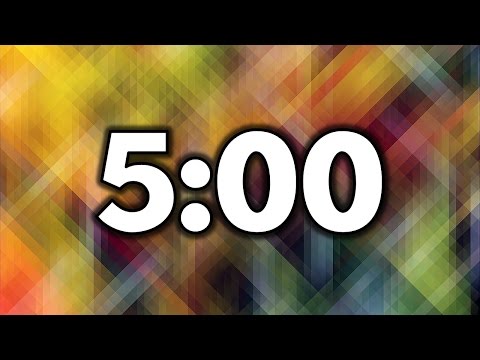 Time Scramble
Pass your paper clockwise to the neighboring group. 

You will have four minutes to review the list and write down any jobs that were on your list but not theirs. 

See one you had? Place a tallymark!
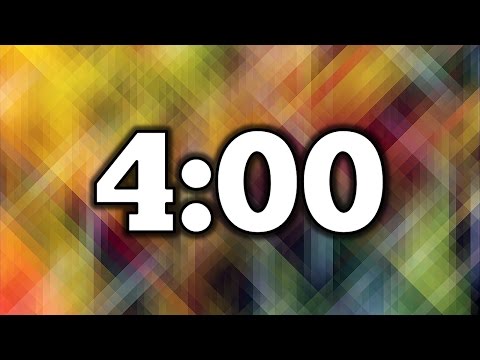 Time Scramble
Pass your paper clockwise to the neighboring group. 

You will have three minutes to review the list and add any jobs that were on your list but not theirs. 

See one you had? Place a tallymark!
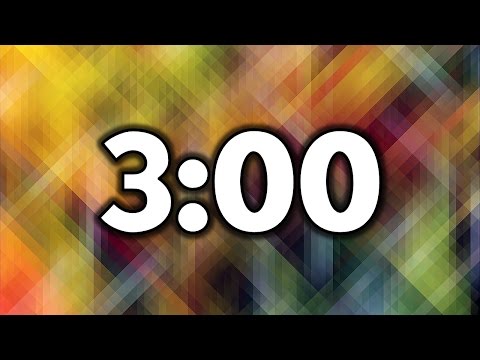 Time Scramble
Pass your paper clockwise to the neighboring group. 

You will have two minutes to review the list and add any jobs that were on your list but not theirs. 

See one you had? Place a tallymark!
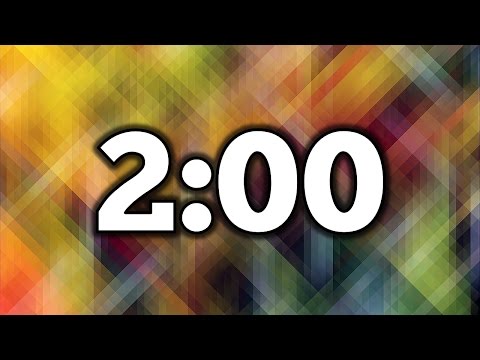 Time Scramble
Pass your paper clockwise to the neighboring group. 

You will have one minute to review the list and add any jobs that were on your list but not theirs. 

See one you had? Place a tallymark!
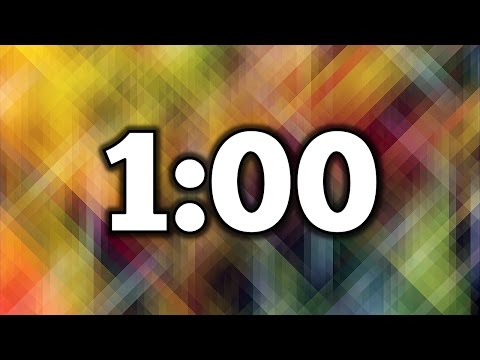 Time Scramble
Rotate your papers once more. 

You should now have your original list. 

Spend a minute reviewing your list.
Time Scramble
Consider these questions and share out. 

What were the most common jobs on the list? 
What were some of the more unique jobs on the list? 
How do the jobs on the list differ from the careers you want now?
To Be Or Not To Be? That’s a Career Question!
College and Career Readiness
Essential Question
What does it take to achieve the career you want?
Lesson Objectives
The students will be able to:
Identify and research in which they are most interested
Create an action plan for achieving their chosen career. 
Create an Anchor Chart to display their research findings.
How Do I Know?
Many people find jobs based on their personal interests. 
There are SO many different careers out there, but you might not know all of the options. That’s okay! 
We will use the Career Interest Survey to take a closer look at all of the possibilities.
Tally Your Results
Score each section of the survey. 
Use the
Career Interest Survey, Part 2
Based on your results… 
Review the corresponding career clusters
Highlight any careers that you might be interested in pursuing
Elbow Partners
With your Elbow Partner, discuss your results. 
Did your results match your current dream career? 
What surprised you? 
Once you are done, be ready to share out.
What’s Your Plan?
Regardless of the career you would like to pursue, you should have a plan to achieve it. 
Want to be a doctor? 
Bachelor’s degree, MCAT, medical school, board certifications, residency, etc. 
Want to be a truck driver? 
No degree, CDL, truck
Whatever career you choose, you should have a plan.
KWHL Chart
At the top of your KWHL chart, write down your selected career. 
In the K column, write down what you know about your selected career. 
In the W column, write down what you need or want to know about the career.
[Speaker Notes: 3-minute timer]
KWHL Chart
In the H column, write down what you know about your selected career. 

Do not fill out the L column just yet.
[Speaker Notes: 3-minute timer]
Research
Use your KWHL chart and action plan document to help you organize as your research your career.
Make sure to address those items you identified in the W column!  
Need a place to start? 
Zoom Into Your Career video playlist
ICAP video playlist
CareerOneStop
U.S. Bureau of Labor Statistics
UC-Santa Cruz Career Center
[Speaker Notes: 2-minute timer]
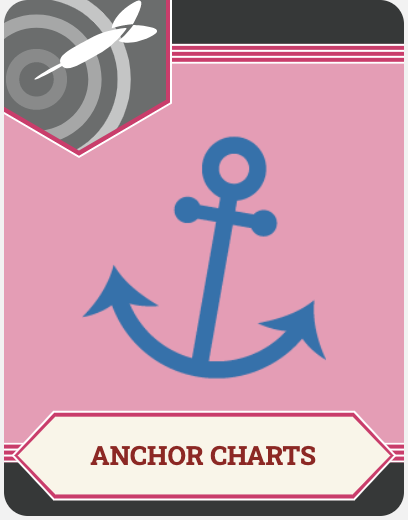 Put Your Research Into Action
You will use the research about your career that you have curated to create an Anchor Chart.
Career
Educational path 
Estimated costs
Images
[Speaker Notes: 3-minute timer]
Gallery Walk
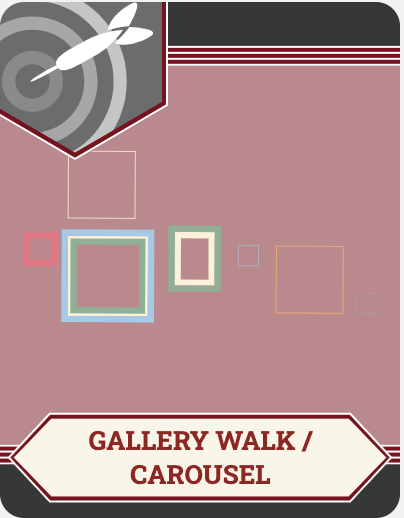 You will be participating in a Gallery Walk to review the work of your classmates:
Use sticky notes to provide feedback. 
See a typo? Say something. 
Think it is great? Say so!
Let’s Revise
Take a look at the feedback you received from the Gallery Walk. 
Did someone find a typo or spelling error? 
Did someone need more clarification? 
Use this time to make any revisions you see fit.
KWHL Chart
Go back to your KWHL Chart. 
Based on your action plan, research, and Anchor Chart, what have you learned about your selected career? 
Fill out this information in the L column.